Red Blood Cell Structure & Function Question
The diagram shows  the structure of a red blood cell. Explain how the structure of red blood cells is adapted to their function.
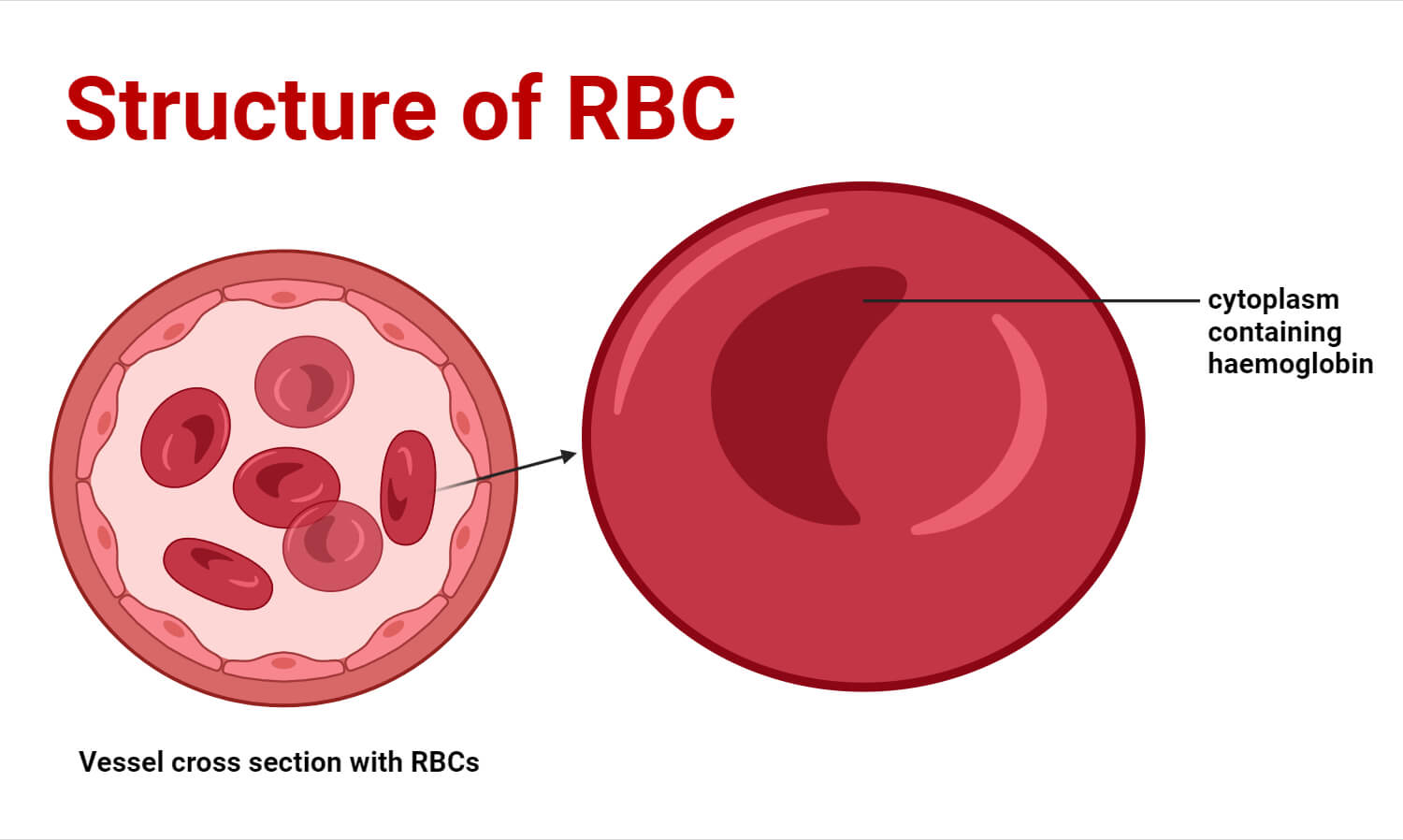 ____________________________________________________________________________________________________________________________________________________________________________________________________________________________________________________________________________________________________________________________________________________________________________________________________________________________________________________________________________________________________________________________________________________________________________________
Answer
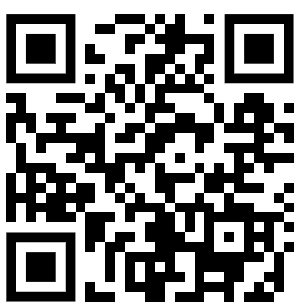 Video link